Retail | Create personalized shopping journeys
Microsoft 365 Copilot and Azure OpenAI Service
Extend
Customer satisfaction
Conversion rate
Store revenue
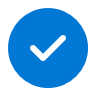 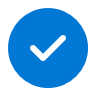 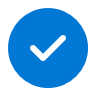 Value benefit
KPIs impacted
Revenue growth
Cost savings
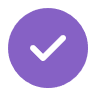 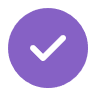 1. Improve product discovery
2. Deliver personalization
3. Provide brand differentiation
Customers can discover the right products for their needs through a conversational search experience – like talking to an expert, rather than keyword searches and unstructured browsing.
Increase shopper engagement through expressive back-and-forth conversation. Personalize results using described context factors like season, formality, location, and more.
Separate yourself from the competition with a search experience that makes product discovery easy and efficient while preserving your own brand, voice, and expertise.
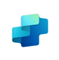 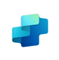 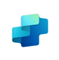 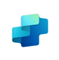 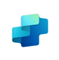 Copilot agent for personalized shopping on Azure OpenAI Service1
Copilot agent for personalized shopping on Azure OpenAI Service1
Copilot agent for personalized shopping on Azure OpenAI Service1
Copilot agent for personalized shopping on Azure OpenAI Service1
Copilot agent for personalized shopping on Azure OpenAI Service1
Benefit: Boost basket size with a highly personalized experience.
Benefit: Understand your customer through order history and conversationally-described context.
Benefit: Make the shopping experience more personal and pleasurable and reflect your unique brand and voice.
5. Build your first-party data estate
4. Accelerate time-to-value
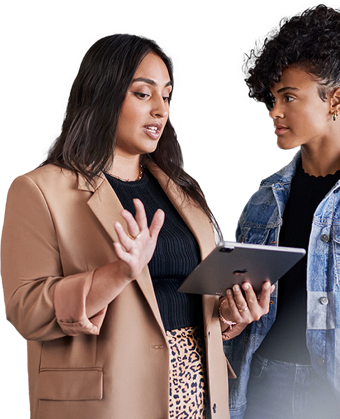 Feed data from customer interactions into retail data solutions in Microsoft Fabric for real-time analytics and insights.
Get to run-state right away, with zero training time. Microsoft AI experts designed a model for the specific needs of retail shopping. Realize immediate value out-of-the-box and receive the latest updates.
Benefit: Gain an unparalleled look into who your customer is and how you can best serve them by analyzing conversational chats.
Benefit: Leverage the latest Microsoft technologies such as Azure OpenAI, ChatGPT, Azure Cognitive Search, and Power Apps, and extend the solution through the Microsoft third-party ISV ecosystem.